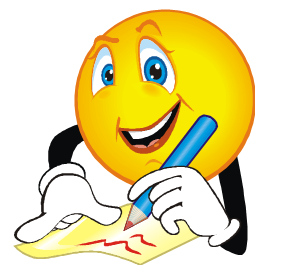 YEAR 1 WORD OBJECTIVE
How the prefix un– changes the meaning of verbs and adjectives
Word Meanings
Think about what these words mean. Discuss the meanings of these words with a partner.
kind                                  afraid

helpful            friendly                   lucky 


able
Changing Word Meanings
Think about what these words mean. Discuss the meanings of these words with a partner.









Which letters do each of these word begin with?
unkind                            unafraid

unhelpful        unfriendly            unlucky 

unable
Adding ‘un’
When ‘un’ is placed in front of a word, it changes the meaning of the word to its opposite. ‘Un’ means not. For example: unhappy means not happy.
Discuss the meanings of the words in this table.
Practice 1
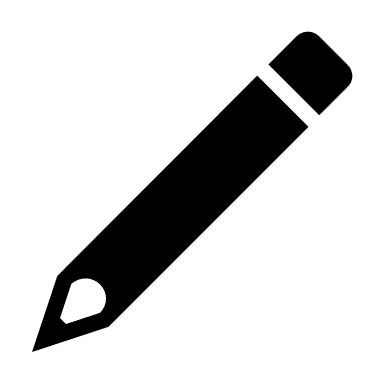 Place un in front of these words to make new words.

tidy       fair      well      pick
zip     lock
Practice 2
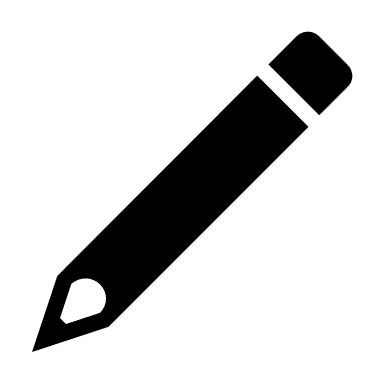 Think of a sentence which uses each of these words.

untied      unhappy   unkind
unhelpful     unzipped
Practice 3
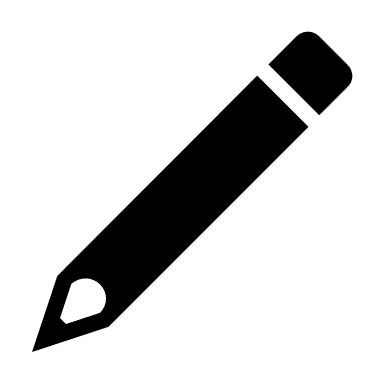 Choose words from the box to fit  the sentences below:

Ali was _________________ because he had lost his toy car.
Emma fell over but luckily she was ____________.
The bathroom was dirty and ___________.
My shoelace has come ________________.
unhappy
unclean
unhurt
undone
How did you do?
Ali was unhappy because he had lost his toy car.
Emma fell over but luckily she was unhurt.
The bathroom was dirty and unclean.
My shoelace has come undone.
Practice 4 Can you match each word with its meaning?  The first one is done for you.
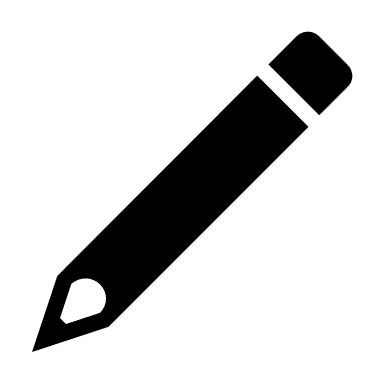 ill

not scared

dirty

sad

mean
unkind

unhappy

unclean

unafraid

unwell
ChallengeRead this text. See if you can spot the ‘un’ words.
Kendra and Max were playing football in the park. Max tripped over because his laces had come undone.
‘Unlucky!’ shouted Kendra. 
She carried on playing and scored a goal.
‘I win!’ shouted Kendra.
Max was unhurt, but he still felt unhappy. He was upset because Kendra had been unhelpful. She had not come over to check to see if he was okay. 
‘Kendra – that was unkind!’ he shouted. ‘It is unfair of you to carry on playing when I have fallen over.’
Kendra felt unhappy that she had upset Max.
‘I’m so sorry Max,’ she said. ‘Are you okay?’
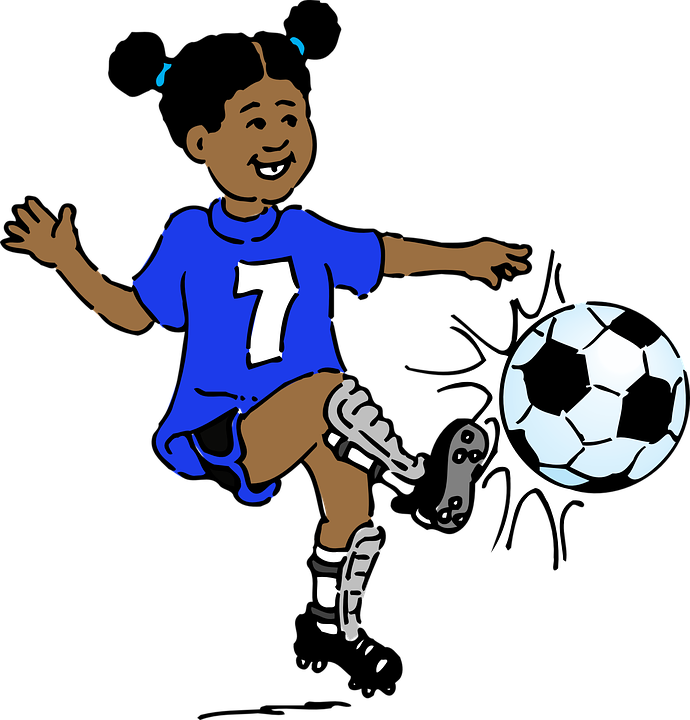 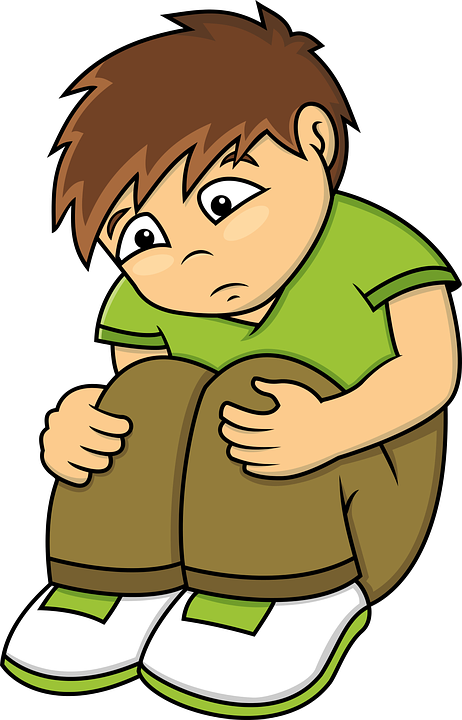 Did you spot all of the ‘un’ words?
Kendra and Max were playing football in the park. Max tripped over because his laces had come undone.
 ‘Unlucky!’ shouted Kendra. 
 She carried on playing and scored a goal.
‘I win!’ shouted Kendra.
Max was unhurt, but he still felt unhappy. He was upset because Kendra had been unhelpful. She had not come over to check to see if he was okay. 
‘Kendra – that was unkind!’ he shouted. ‘It was unfair of you to carry on playing after I fell over.’
Kendra felt unhappy that she had upset Max.
‘I’m so sorry Max,’ she said. ‘Are you okay?’
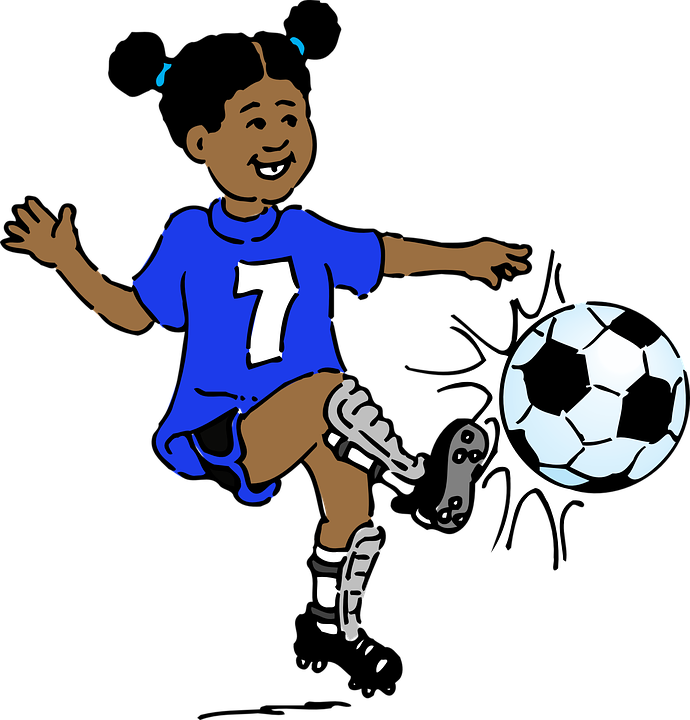 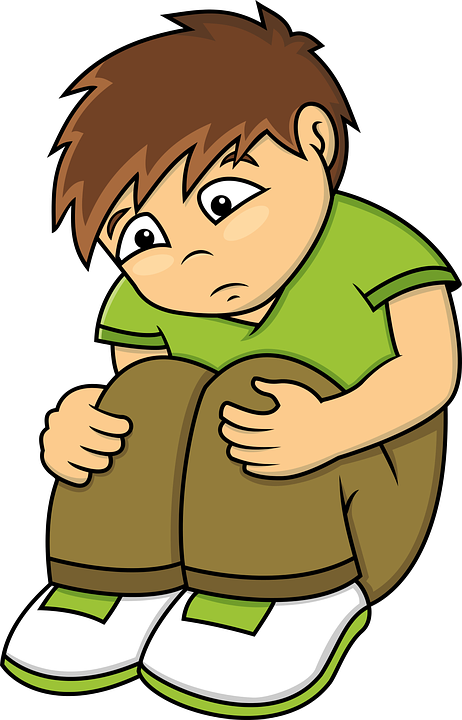 Reflect and Discuss
How does a word change when un is placed in front of it?

Describe the difference in meaning between the following words:
    -afraid/unafraid
    -fair/unfair
    -lock/unlock